Audit Planning Presentation
 - Disaster Recovery Plan
Rouying Tang
Karabo Ntokwane
Jason Mays
Linlan Chen
Chenhui Lai
Agenda
Background & Objectives
Scope
Risk Assessment
Roles and responsibilities
Resource Allocation
Timeline
Background
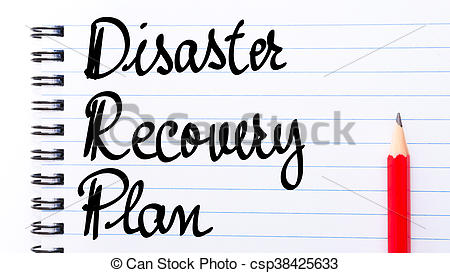 Written disaster recovery plan:  
refers to a coordinated strategy involving plans, procedures, and technical measures that enable the recovery of information systems, operations, and data after a disruption.
Written disaster recovery plan Auditing: 
A key step provides instructions, recommendations, and considerations to make sure organization can recover data and continue operations.
Should be audited periodically
Background
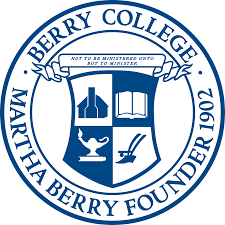 Berry College:  
An  independent, coeducational college founded in 1902 provides comprehensive and balanced education and firsthand educational experience for approximately 2100 students.
The current Information technology disaster recovery plan has been reviewed and appareled on December 7th, 2012.
Objectives
As the guide for Berry College Office for Information Technology management and staff in the recovery and restoration of the information technology systems operated by OIT in the event that a disaster destroys all or part of those systems
To minimize the effects of a disaster and allow the college to either maintain or quickly resume mission-critical functions
To protect Berry’s computing resources and employees, 
To safeguard the vital records of which the Office for Information 
To guarantee the continued availability of essential IT services. 
To document the procedures for responding to a disaster that involves the data center and OIT services.
Objectives
To validate that a disaster recovery plan has been developed, examine its adequacy and effectiveness and ensure that tests have been scheduled to prepare for potential declared disaster.
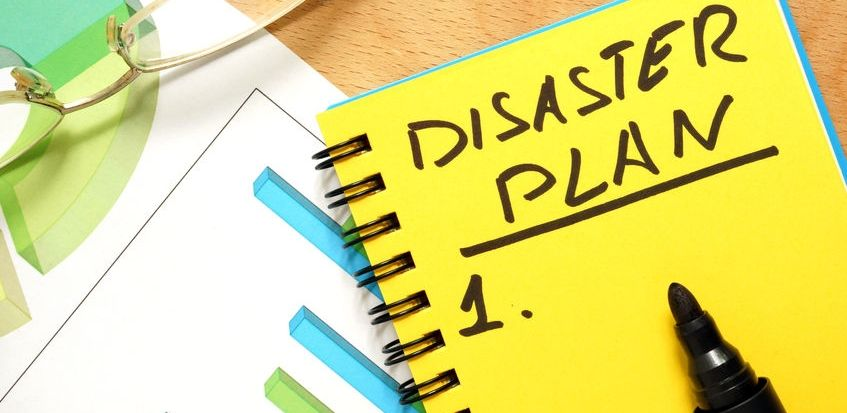 Scope
Disaster declaration
RPO and RTO
Application recovery priorities
Communication plan
Responsibilities of members of DR management team
Training.
Review test plans and reports


·
Out of Scope
Backup procedures
Alternative site operation/data center rebuild


·
Risk assessment
Risk will be assessed in 3 security objective areas of
Confidentiality | Integrity | Accessibility
Risk will be assessed on 3 levels of potential impact
Low | Medium | High  
Personal Identifiable Information (PII) will be given additional consideration using PII confidentiality impact level factors
Identifiability | Quantity | Data Field Sensitivity | Context of Use
	Obligation to Protect | Access to and Location
Defined by FIPS Publication 199 & 199 NIST Special Publication 800-34 Rev. 1
[Speaker Notes: Risk will be assessed in 3 security objective areas on 3 levels of potential impact as defined by FIPS Publication 199. The security objective areas are:
Confidentiality |  Integrity | Accessibility
The levels of potential impact are:
Low | Medium | High]
Key Risk Areas and Risk Rating
High
Recovery Time Objectives (RTO) and Recovery Point Objective (RPO) do not meet the Maximum Tolerable Downtime (MTD) noted in the BIA for network service and data protection
Distribution of the Disaster Recovery Plan 
Ability to communicate effectively during disaster
Application recovery priorities
Key Risk Areas and Risk Rating
Moderate 
IT Disaster Recovery Management Team understanding of responsibilities
Effective training of team participants who are required to execute plan segments in the event of a disaster.
Communication between DR Coordinator, Command Center, Team leaders and team members.
Key Risk Areas and Risk Rating
Low
Review of test plans and reports
Disaster declaration process
Prior Findings | Major Changes | Significant Projects
Prior Findings | Major Changes 
There are no prior findings or significant changes to the disaster recovery process or document expected to affect the audit.
Significant Projects
There is a current project to implement a new offsite backup facility. Completion may occur during the audit. While the site is out of scope it may cause an update in responsibilities and processes within scope.
IT Audit team members’ roles and responsibilities in this audit
IT Audit team members’ roles and responsibilities in this audit
Audit hours for planning, testing, reporting phases
The table below is time allocation for the internal auditing process.
[Speaker Notes: http://www.berry.edu/uploadedFiles/Website/Business_Finance/Information_Technology/_Assets/Documents/ITDisasterRecoveryPlan.pdf
DISASTER RECOVERY PLAN TESTING FORMS P.41 

Chenhui Lai
Audit Team Leader
Jason Mays
Senior Auditor
Schedule team leaders for recovery plan communications test (3 days)
Record results of recovery plan communications test ( 1 hour)]
Key dates and deliverable
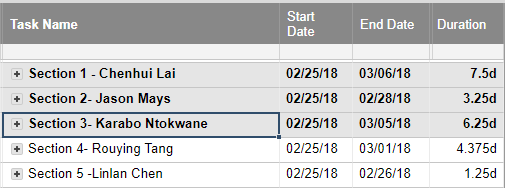 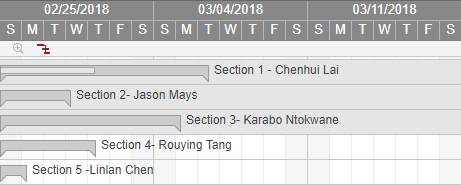 [Speaker Notes: ‘p]
Questions?
Thank You
Citation
Abram, Bill (14 June 2012). "5 Tips to Build an Effective Disaster Recovery Plan". Small Business Computing. Retrieved 9 August 2012.
https://www.ibm.com/support/knowledgecenter/en/ssw_ibm_i_73/rzarm/rzarmdisastr.htm
http://www.all.net/books/audit/kits/bkrecpgm.html
National Institute of Standards and Technology (NIST) Contingency Planning Guide for Federal Information Systems Special Publication 800-34 Rev.1.